Ammonia salt/ Barium Hydroxide demo
Did this reaction occur spontaneously?
Is the reaction exothermic or endothermic?


NH4Cl + Ba(OH)2 .8H2O  BaCl2 + 2NH3 + 10H2O
Entropy: Disorder/ Chaos
Entropy increasing is a spontaneous process
Molecules tend to move spontaneously to a state of maximum randomness
2nd law of Thermodynamics: Entropy of universe is increasing
Symbol DS
Sign convention DS+ when randomness increases
Sign convention DS- when randomness decreases
Which of the following are spontaneous processes?
In all spontaneous processes randomness is increasing
A) Heat flow from a cold object to a hot object
B) Diffusion of perfume molecules from one side of the room to the other
C) Decomposition of rust (Fe2O3.H2O) to iron metal, oxygen, and water
D) Burning wood
E) A ball rolling down a hill
Effect of phase on Entropy
Predict the sign of DS in the system for each of the following:
CO2(s) CO2(g) (sublimation of dry ice)
CaSO4 (s)  CaO (s) + SO3 (g)
N2 (g) + 3H2 (g)  2NH3 (g)
I2 (s)  I2 (aq)  (dissolution of I2 in water)
Probability
Why is disorder easier to achieve than order?
If I have 20 coins, what is the probability that all will be heads when I flip them?
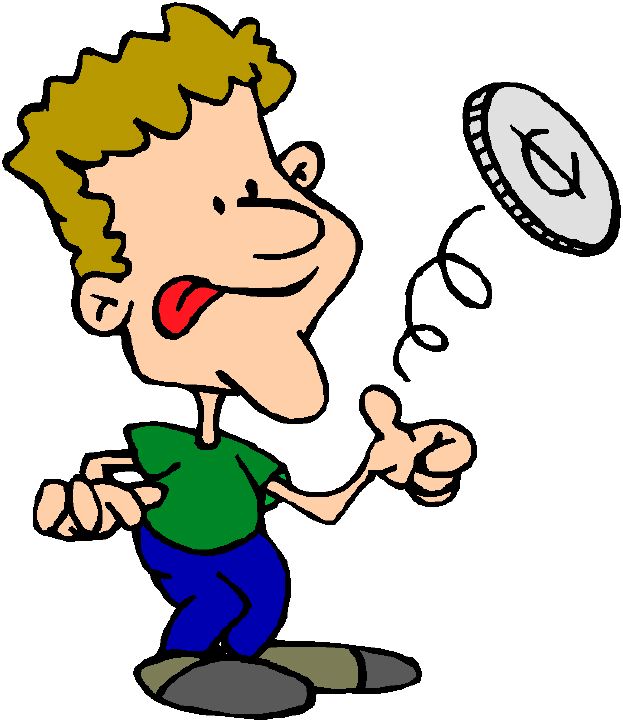 How does entropy change for this situation?

How would entropy change as a molecule goes from solid to liquid to gas?
Summary
There are two things which dictate whether a process occurs spontaneously
1) The enthalpy of the reaction (whether the reaction is exothermic or endothermic) DH
2) The entropy of the reaction:  degree of disorder DH

Why did the reaction between the ammonia salt and barium hydroxide proceed?  What evidence do you have for this?
Entropy and Temperature
What happens to molecular motion as a substance is heated?
As motion increases, randomness will increase
Under conditions of constant temperature and pressure:
DSsurr = -DH  or DSsys = DH               T		            T		sign convention:
Rubber Band Demonstration
Free Energy
What are the two processes that dictate whether a reaction is spontaneous?



DG = DH - TDS
Effect of Gibb’s Free Energy on Entropy and Enthalpy Changes
Example:
The enthalpy of fusion of NH3 is 5.65kJ/mol and the entropy of fusion is 28.9J/K.mol.  A) Will NH3 spontaneously melt at 200K?  B) What is the approximate melting point of NH3?
State Functions
Gibb’s Free Energy, Entropy, and Enthalpy are all state functions

What is a state function?  A state which is independent of the path taken to get there.
Is temperature a state function? 
Is work a state function?
Calculating DG for reactions
Standard state of formation DGfo = change in free energy that accompanies the formation of 1 mole of that substance from its constituent elements with all the reactants and products in their standard state (298K, 1 atm pressure).
Example
Consider the reaction:
Fe2O3 (s) + 3H2  2Fe(s) + 3H2O(g)
Use DGfo values in appendix C to calculate DGo for this reaction.
Is this reaction spontaneous?
The DH for this reaction is 100kJ.  At what temp. is the reaction spontaneous?  (Assume DH and DS do not depend upon temperature.)
Example 2
You are a chemical engineer.  Your plant wants to start making acetic acid.  Which way is a better way (thermodynamically speaking) to produce acetic acid?  Why?  Use appendix C (p.1112 in 11th edition).
CH4 (g) + CO2 (g)  CH3COOH (l)
OR
CH3OH (g) + CO (g)  CH3COOH (l)
3rd Law of Thermodynamics
Entropy of a pure crystalline substance at absolute zero is zero.  There is no molecular movement at absolute zero.
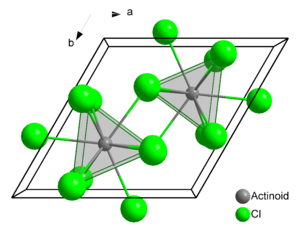 Free Energy and the Equilibrium Constant
DG = 0 at equilibrium
DG = DGo + RTlnQ
	where:	R = gas constant 8.314J/mol.K
			T = absolute temperature
			Q = reaction quotient @ any time
			DG = Gibbs Free Energy @ any time
			DGo = Standard state Gibb’s Free Energy
Example
Consider the reaction:
6H2(g) + P4(g)  4PH3(g)
a)Using data from Appendix C, calculate DG0 at 298K.   B) Calculate DG @ 298K if the reaction mixture consists of 8.0 atm of H2, 0.050 atm of P4 and 0.22 atm of PH3.
Free Energy and the Equilibrium Constant
DG0 = -RTlnK       or       K = e-DGo/RT

Ka for HNO2 is 4.5 x 10-4.  Write the chemical equation for the equilibrium that corresponds to Ka.  A. What is DGo for the dissociation of HNO2 in aqueous solution?  B. What is the value of DG at equilibrium?  C. What is the value of DG when [H+] = 5.0 x 10-2M, [NO2-] = 6.0 x 10-4M, and [HNO2] = 0.20M?